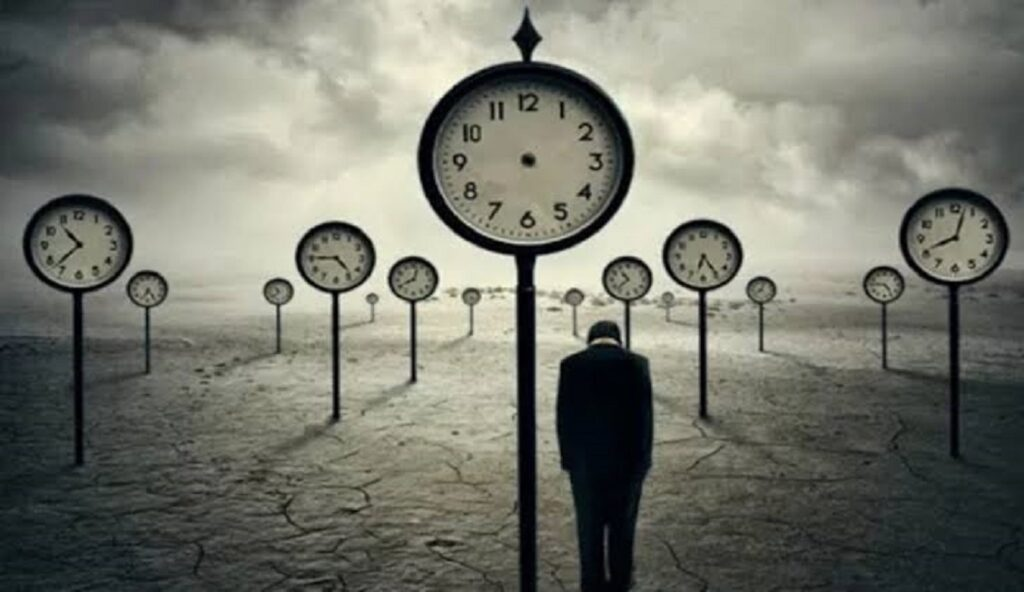 A  lenta passagem do século XIX para o XXI no Brasil
20 de março de 2023
2
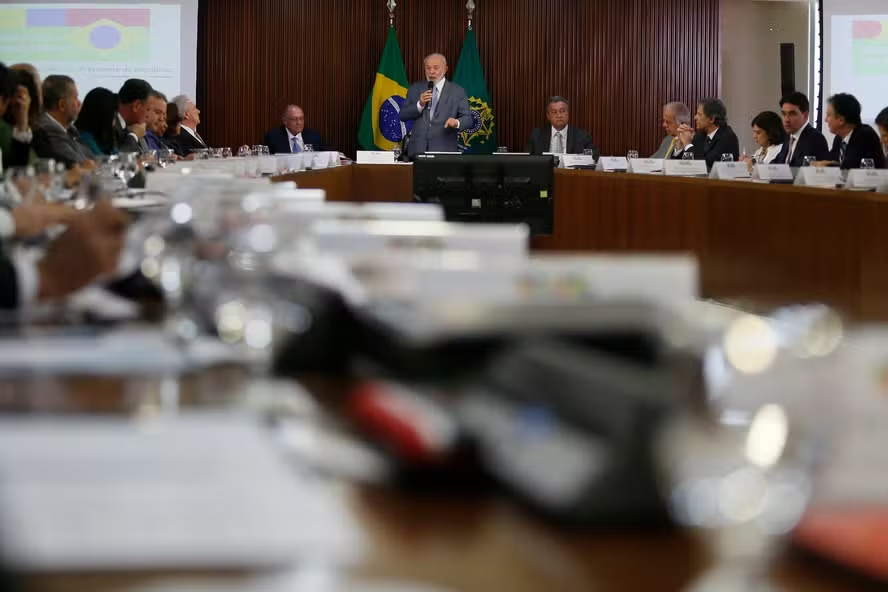 O discurso de Lula aos ministros
“Vamos ter que fazer muito mais”
Brasil não teve golpe porque Bolsonaro foi “covardão”
A religião não pode ser instrumentalizada por partidos
Lula critica 'pessimismo vendido' pela imprensa corporativa
3/20/2024
3
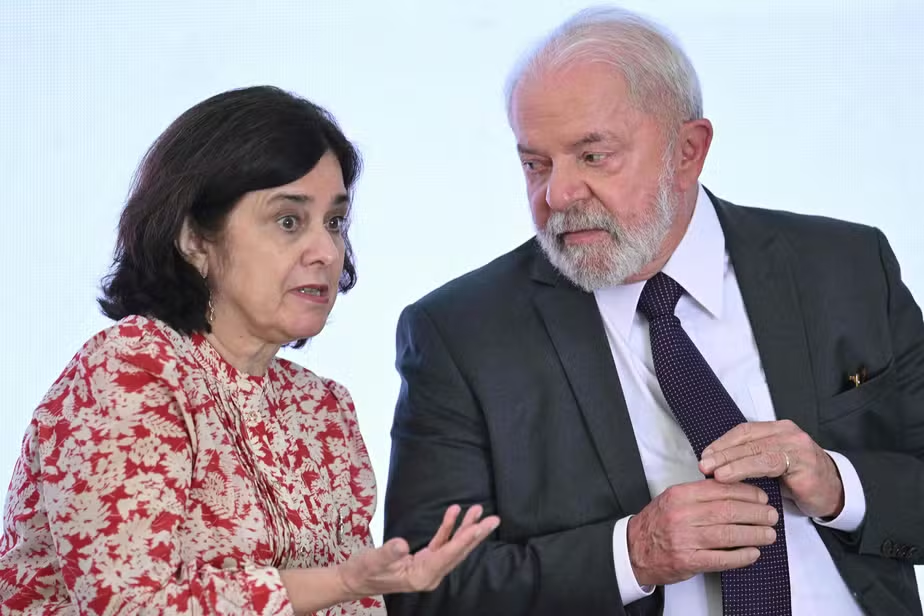 Em seguida, Ministério da Saúde é pressionado
Ao falar dos hospitais federais, a ministra relatou ter dificuldade para encontrar pessoas para o comando das unidades. Ela afirmou ainda que desagradou ao PT ao fazer mudanças nos postos.
Diretor de Ministério da Saúde é exonerado após denúncias em hospitais do RJ
Dengue: Vacinas que não foram usadas serão redistribuídas, anuncia Ministério da Saúde
Centrão aumenta pressão e Lula cobra resultados
3/20/2024
4
Terça quente para Bolsonaro
3/20/2024
5
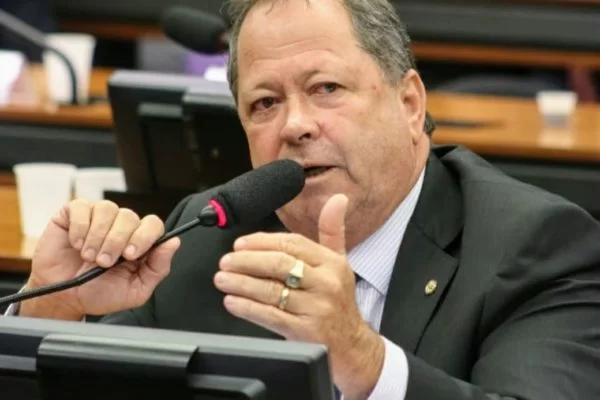 Terça quente para os milicianos do RJ
STF aceitou a delação premiada oferecida pela PF ao ex-policial militar Ronnie Lessa 
Lessa citou o Deputado Chiquinho Brazão na delação sobre assassinato de Marielle
João Francisco Inácio Brazão, mais conhecido como Chiquinho Brazão, é empresário, comerciante e político brasileiro, filiado ao União Brasil
Em seu gabinete, já recebeu de miliciano acusado de duplo homicídio a esposa de líder do Comando Vermelho (CV) condenada por envolvimento com o tráfico de drogas
3/20/2024
6
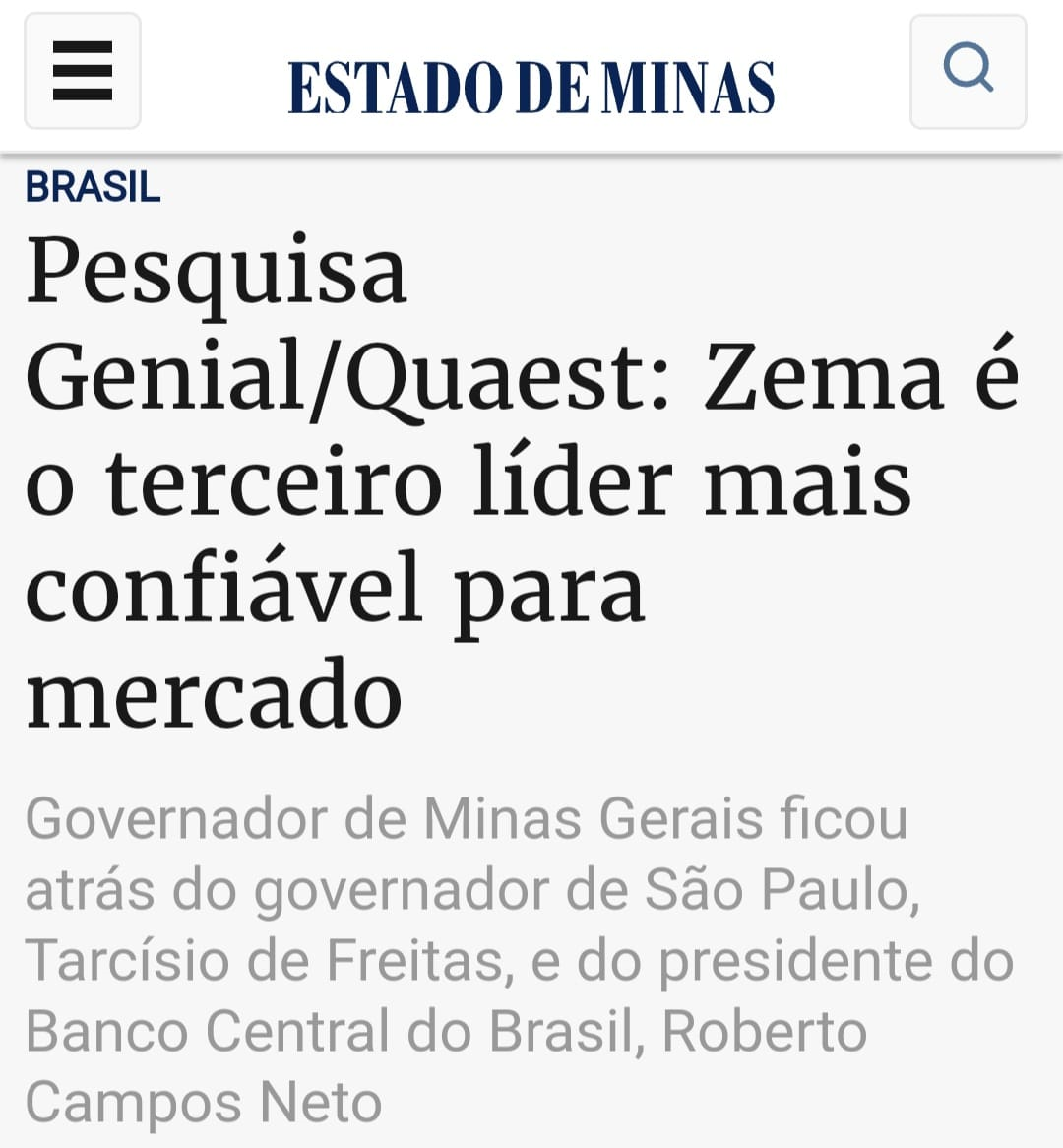 A cabeça do mercado financeiro presa ao extremismo
3/20/2024
7
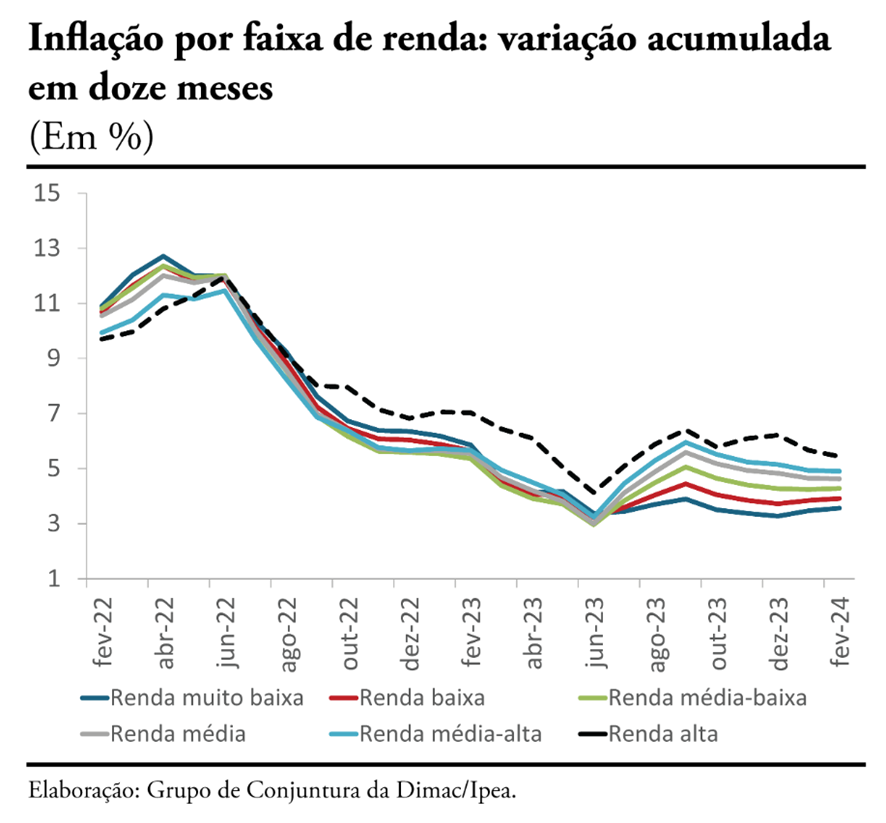 A inflação corrói a esperança dos pobres brasileiros
IPEA indica aumento do custo da batata, cenoura e transporte público na vida dos mais pobres
3/20/2024